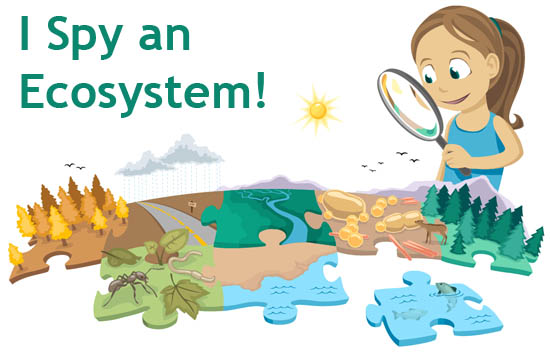 Click HERE for one of the coolest videos you will ever see!!!
Ecosystem – all the living (biotic) and nonliving (abiotic) factors in a specific area that are interdependent of one other
Click me to better understand what an ecosystem is!
Biome - region of the world with similar climate, animals and plants. There are terrestrial (land) biomes and aquatic (water) biomes.
Click me to visit different biomes!
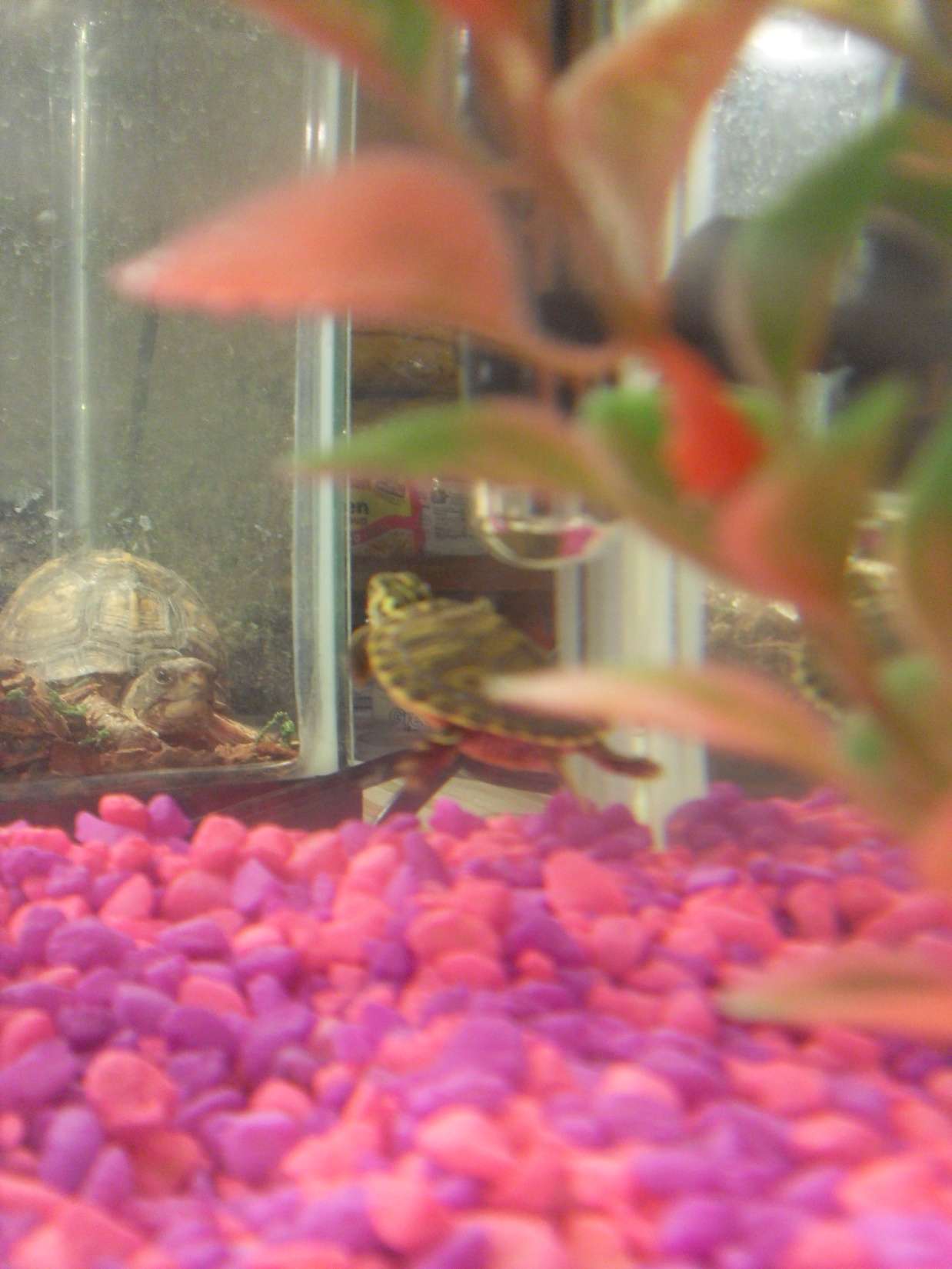 List all of the 
biotic and abiotic factors 
in the terrestrial and the aquatic turtle tanks.
Aquatic
Terrestrial
Abiotic
Biotic
Abiotic
Biotic